CORPO EVENT
Avril 2015
Votre séjour dans le Grand Erg Oriental
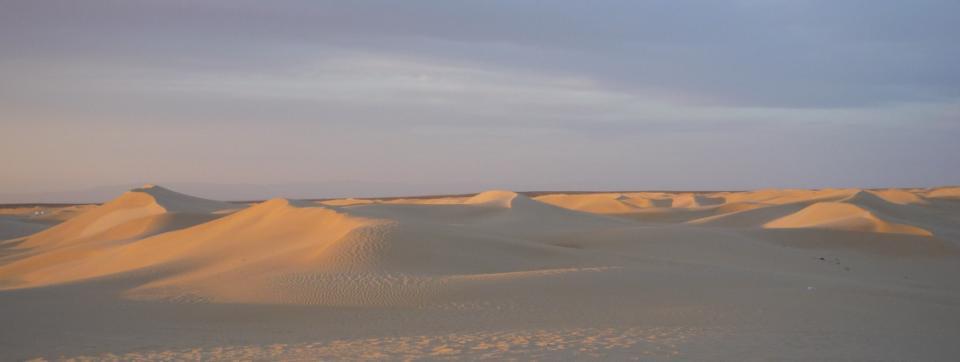 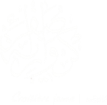 Jour 1
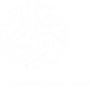 Accueil des participants à l’aéroport de Tozeur.
Transfert en calèche  en direction de l’hôtel  Palm Beach Palace 5*
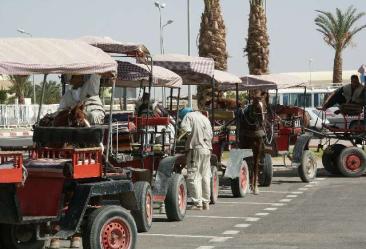 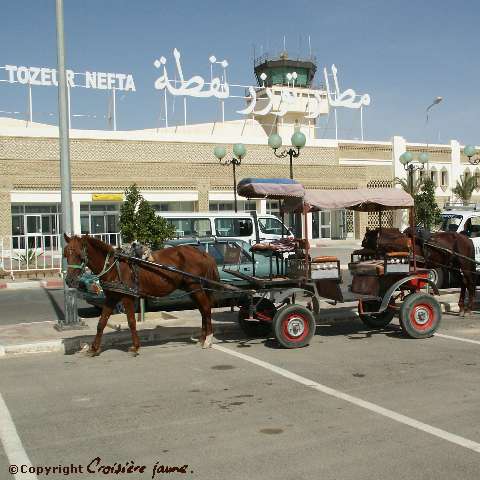 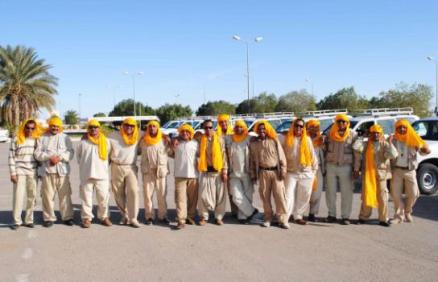 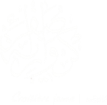 Déjeuner autour de la piscine du Palm Beach Tozeur 5*
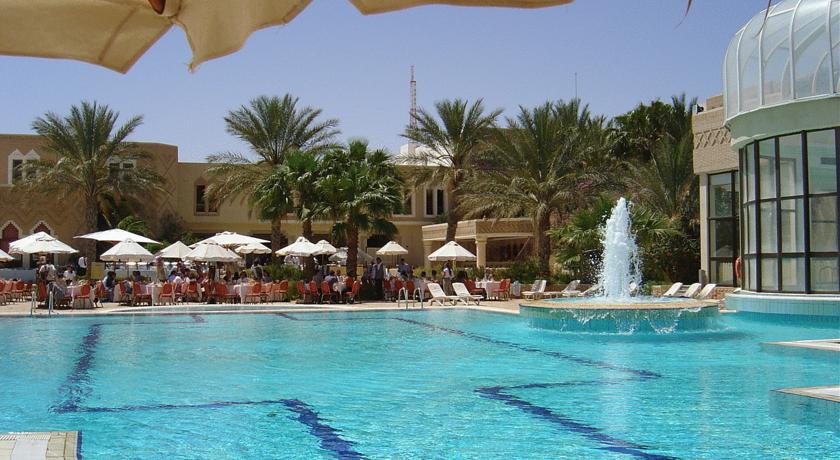 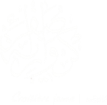 Hôtel Palm Beach Palace 5*
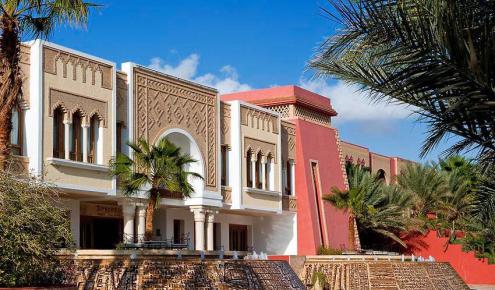 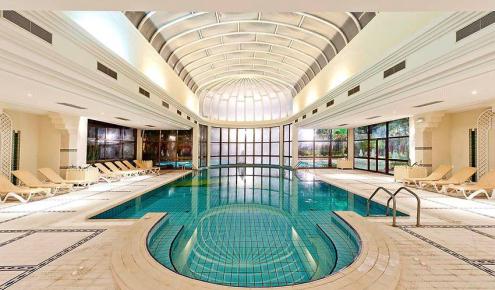 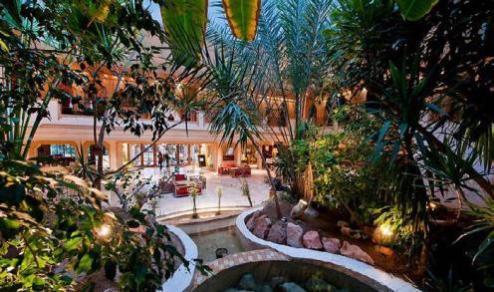 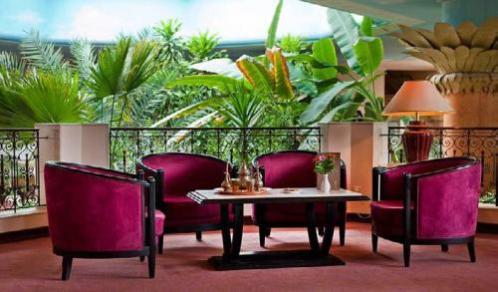 Hôtel Palm Beach Palace 5*
Palm Beach Palace se trouve dans le centre-ville de Tozeur, Tunisie aux portes du désert, surplombant la palmeraie. L’hôtel est situé au cœur d'une oasis entourée de jardins luxuriants.

L’hôtel Palm Beach Palace vous propose 128 chambres et 7 suites, chacune dotées d'équipements tout confort, notamment des chaînes satellites. Certaines chambres offrent une vue panoramique sur les palmiers de l'oasis.

Pour votre confort, l'hôtel dispose d’un restaurant, offrant une cuisine internationale et un restaurant gastronomique.
Palm Beach Palace à Tozeur à deux grandes piscines chauffées, une piscine intérieure, un centre de fitness, un sauna, bain turc et jacuzzi.

L'excellente situation du Palm Beach Palace vous permet d'accéder facilement au quartier commercial de Tozeur et au désert tunisien.
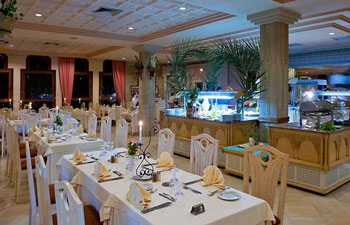 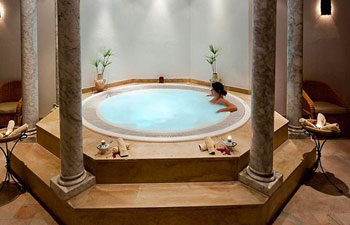 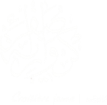 Hôtel Palm Beach Palace 5*
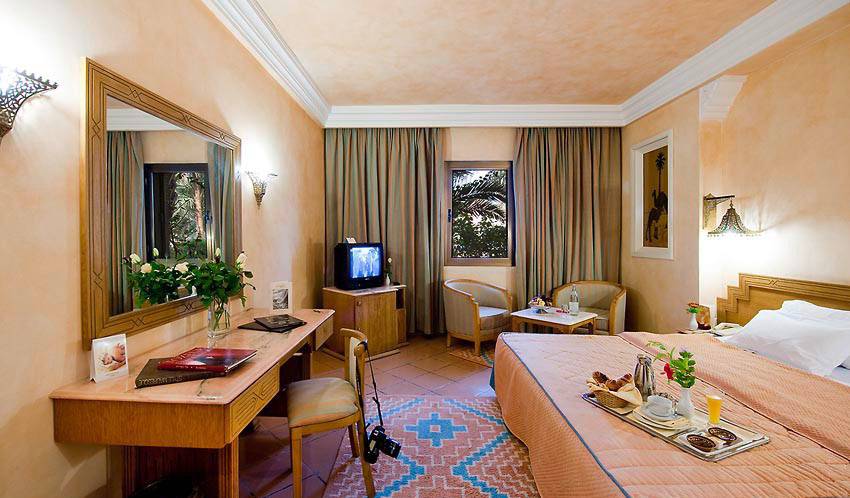 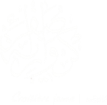 Hôtel Palm Beach Palace 5*
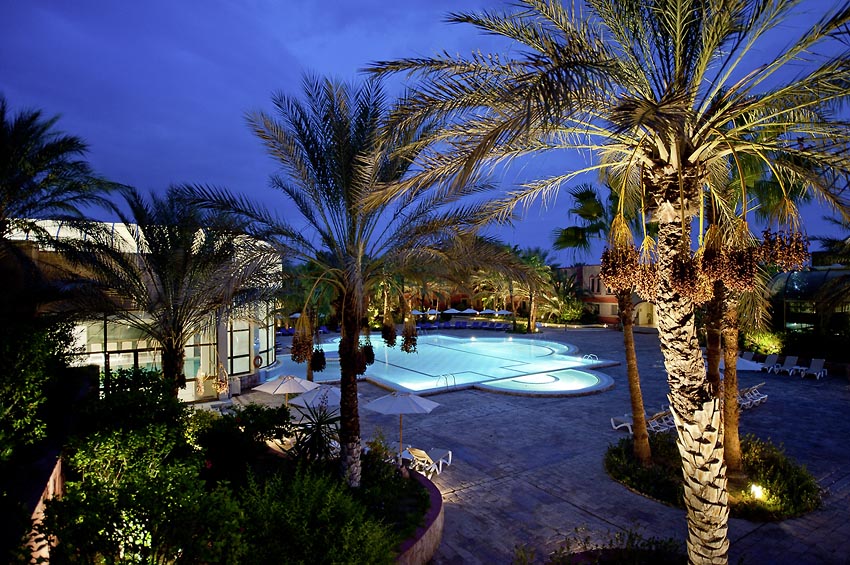 Hôtel Palm Beach Palace 5*Réunion de 14h à 17h00
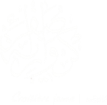 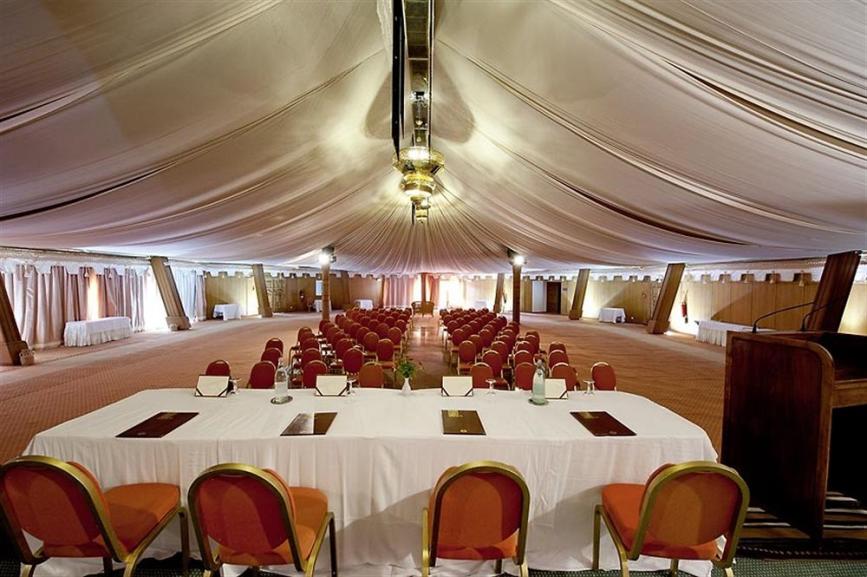 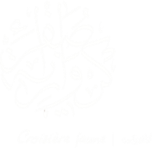 Rallye Road Book et boussole en calèche
À Tozeur
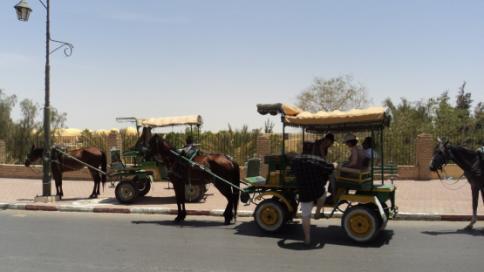 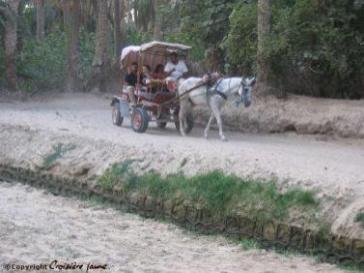 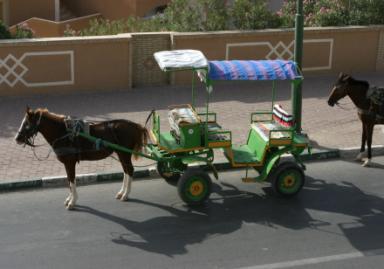 Rallye Road Book et boussole en calèche
À Tozeur
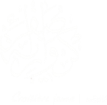 Jour 2
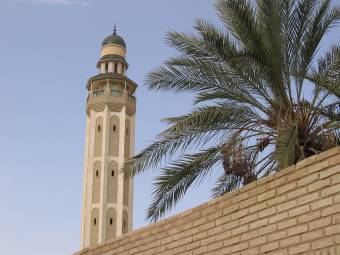 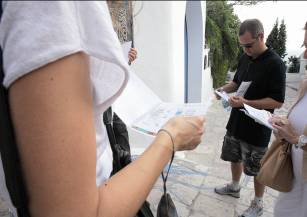 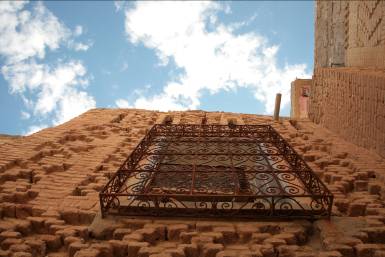 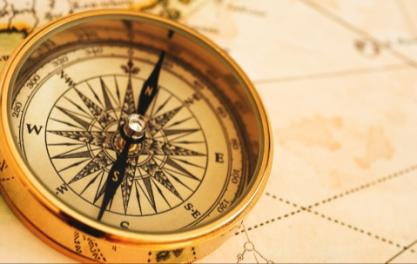 Mise en lumière Soirée Palmeraie
Chemin lumineux
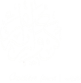 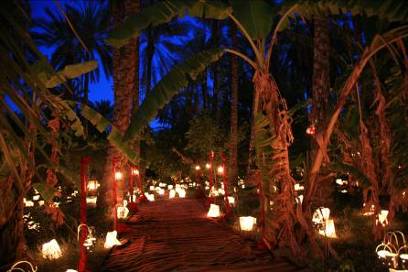 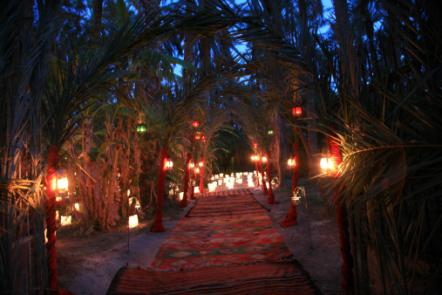 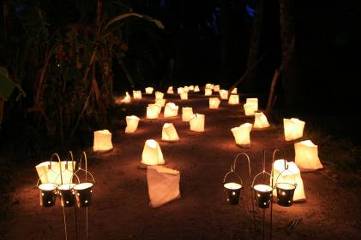 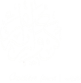 Dîner  éphémère dans la palmeraie 
de Tozeur
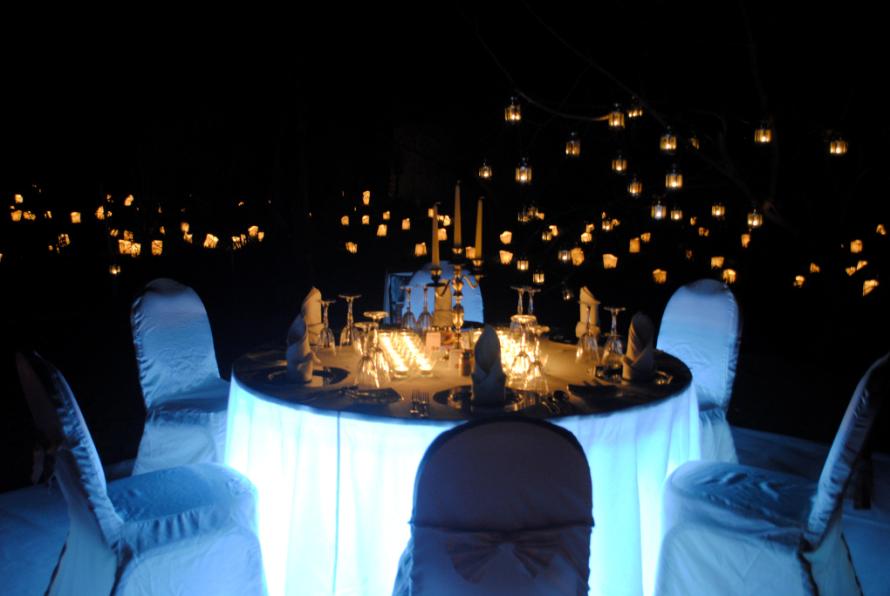 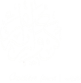 Déjeuner dans la palmeraie privatisée de
de Tozeur
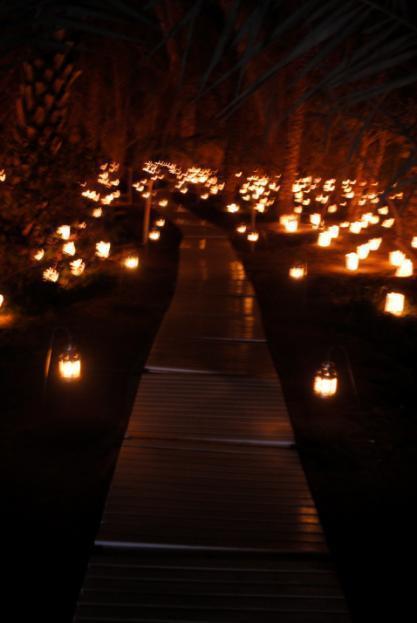 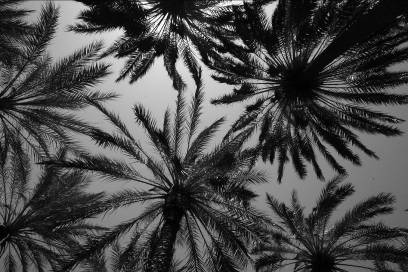 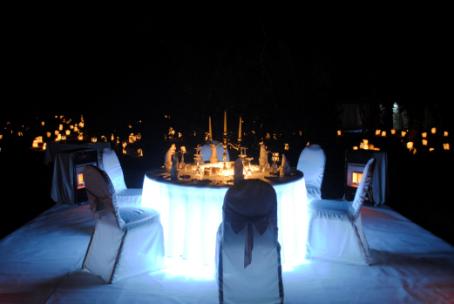 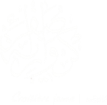 Jour 2
15
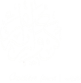 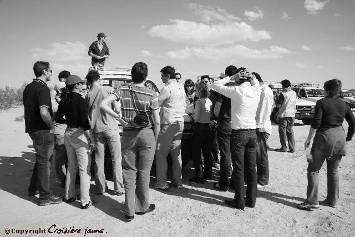 Départ en 4x4 en direction  du Grand Erg Oriental 
Rallye Road Book GPS dans le Grand Erg Oriental
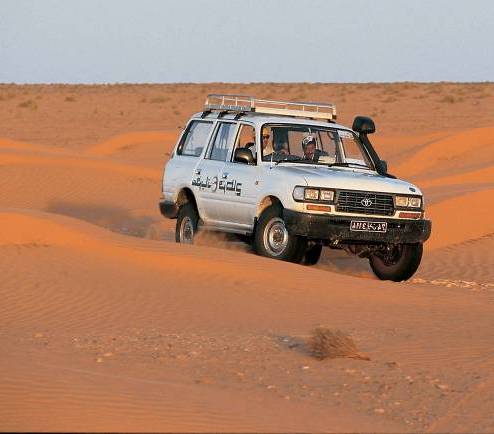 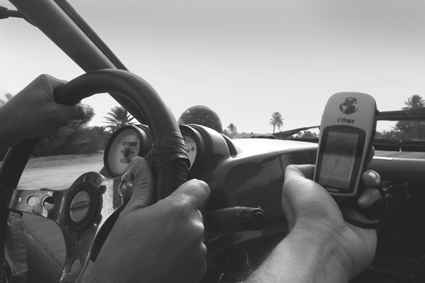 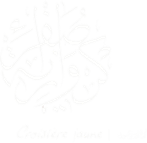 Rallye Road Book 4x4
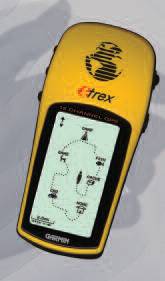 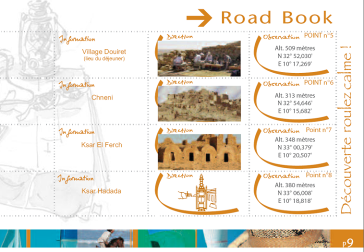 Pour ce Rallye vous serez muni d’un Road Book  et d’un GPS par équipe .
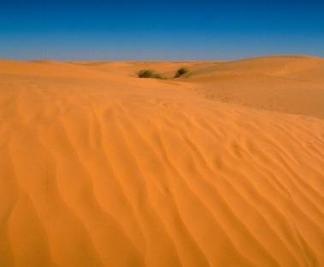 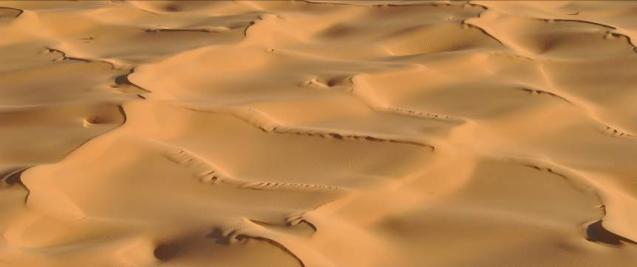 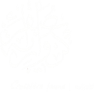 Pendant le Rallye Arrêt avec différentes épreuves par équipe
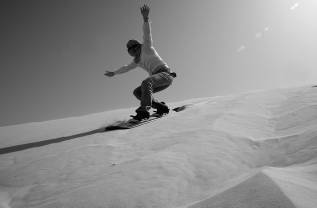 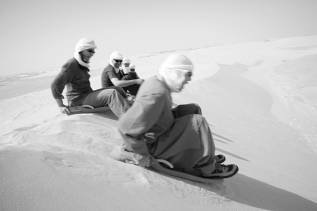 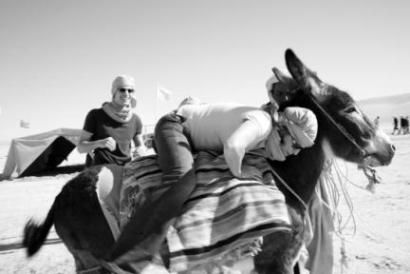 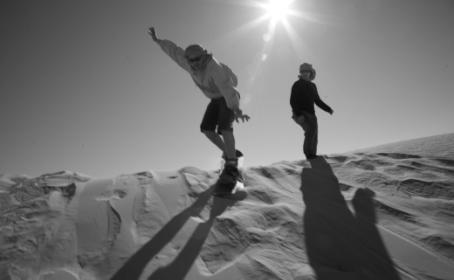 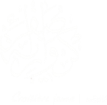 Pendant le Rallye Arrêt avec différentes épreuves par équipe
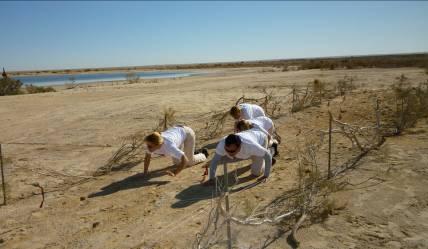 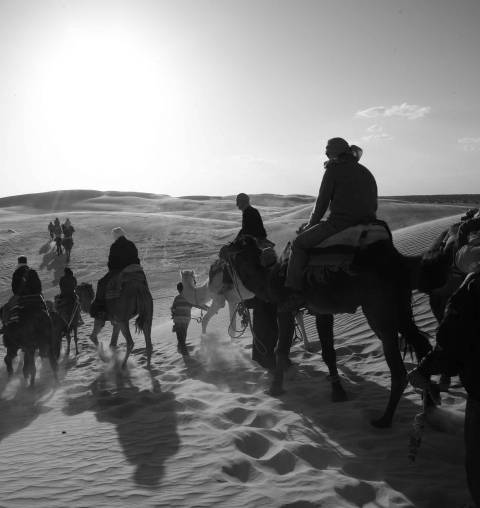 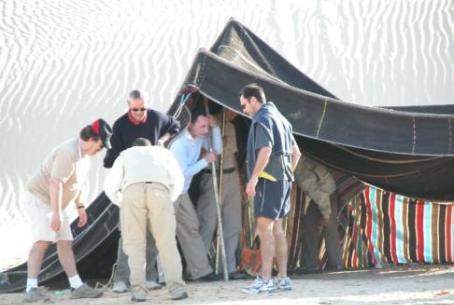 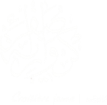 Pendant le Rallye Arrêt avec différentes épreuves par équipe
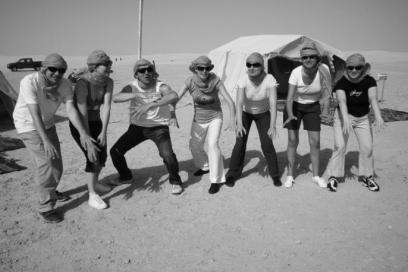 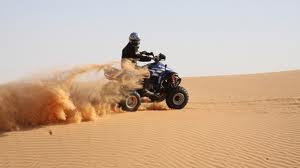 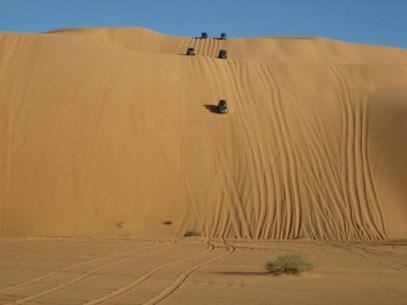 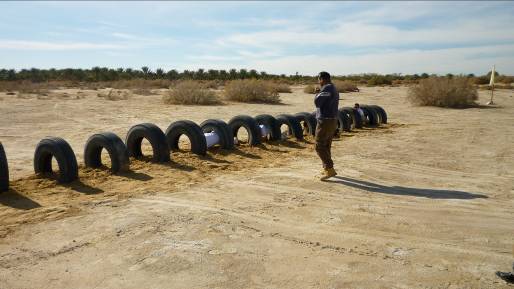 Pendant le Rallye Arrêt avec différentes épreuves par équipe
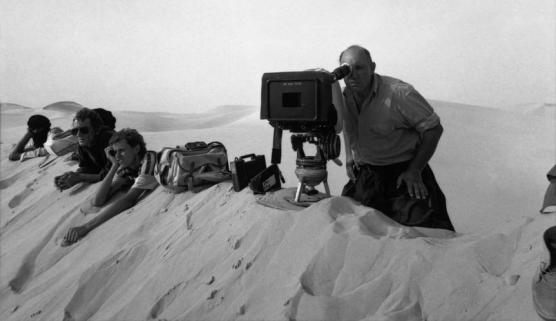 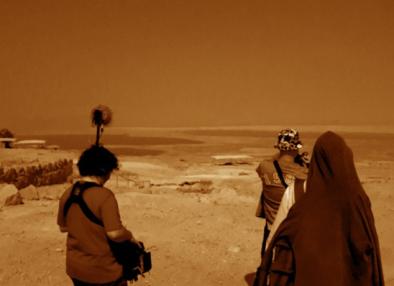 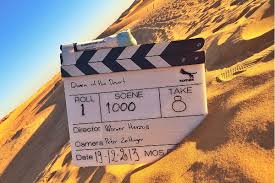 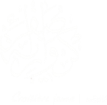 Pendant le Rallye
Arrêt pique nique en cours de route
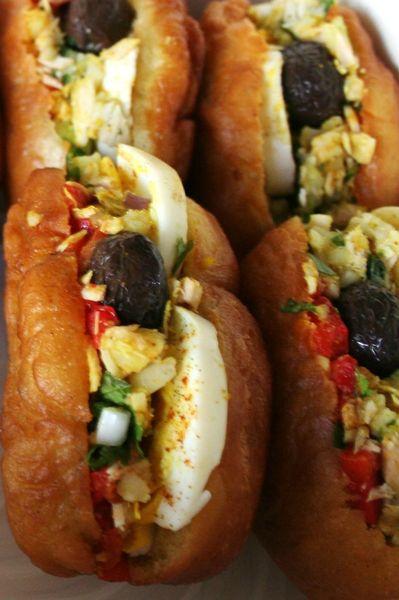 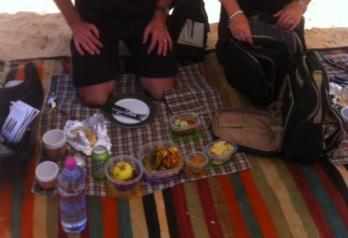 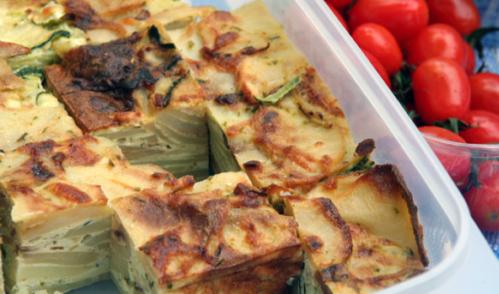 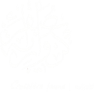 Paint-ball dans les décors de Star Wars
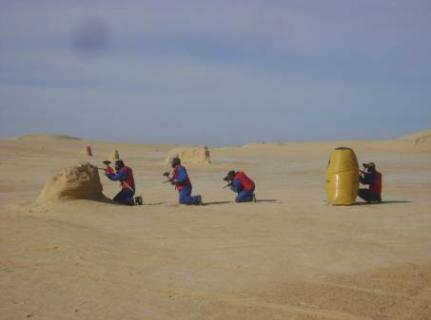 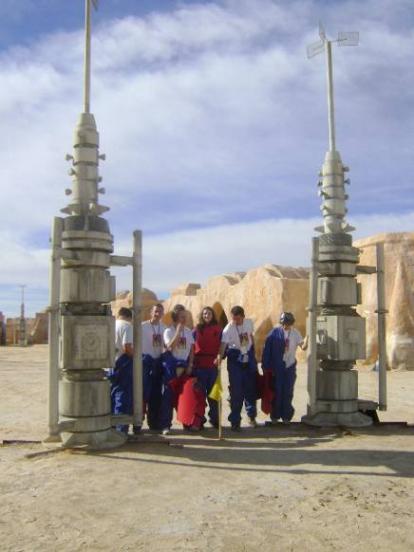 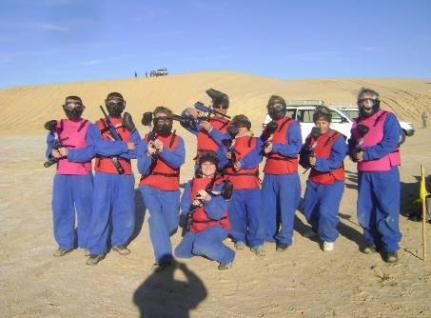 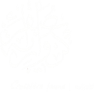 Paint-ball dans les décors de Star Wars
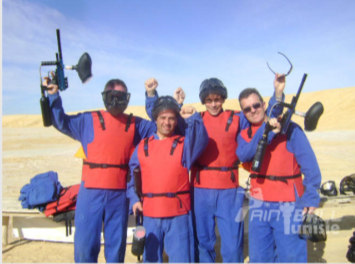 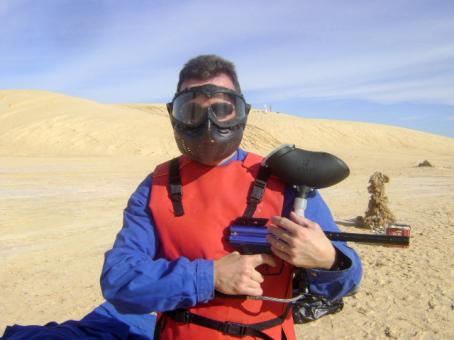 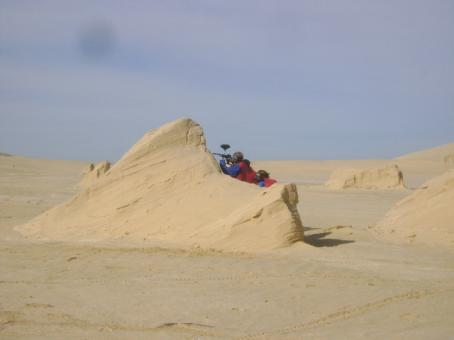 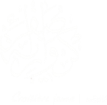 Au milieu des dunes arrêt et Service d’un cocktail au couchée du soleil dans les dunes
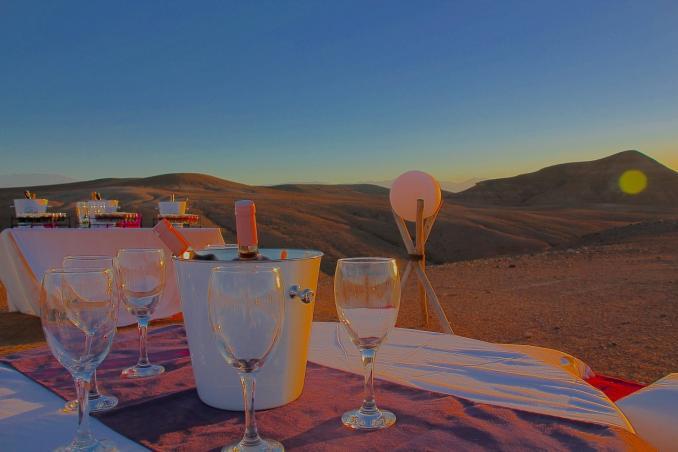 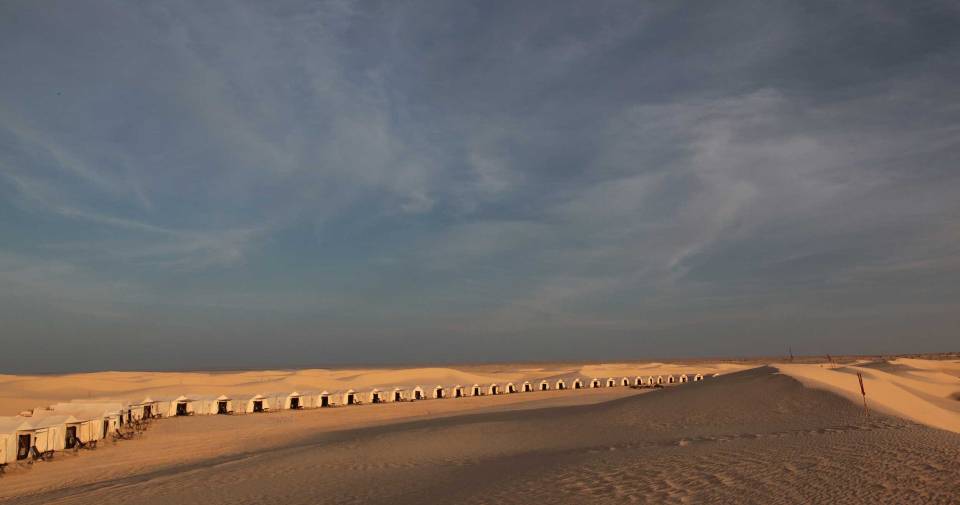 Arrivé au Campement éphémère monté spécialement pour vous dans le Grand Erg Oriental
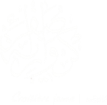 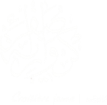 Mise en lumière 2000 bougies
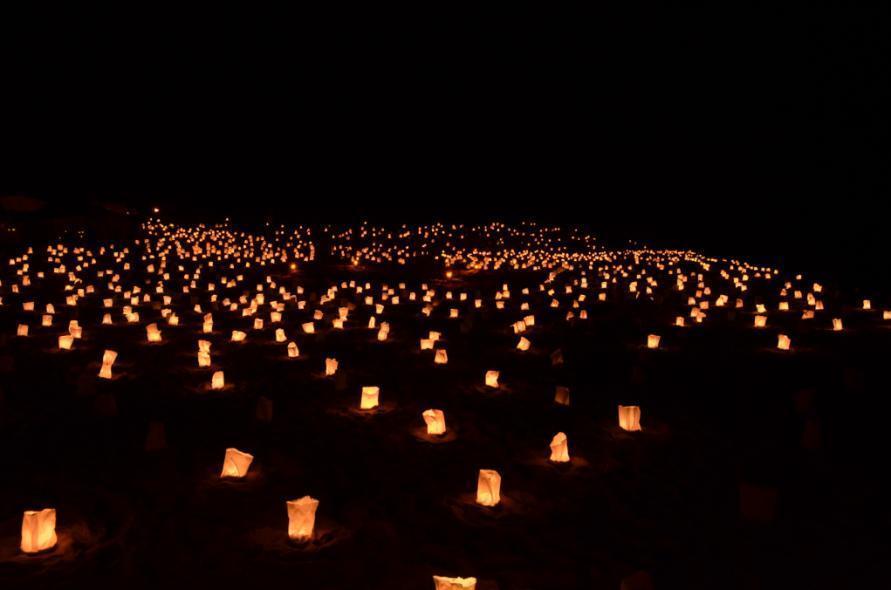 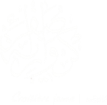 Soirée Conférence observation des étoiles 
avec un conférencier berbère
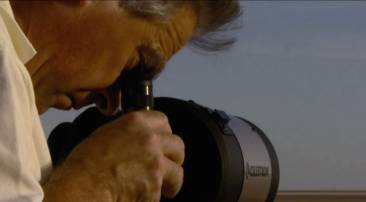 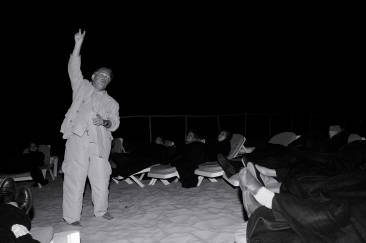 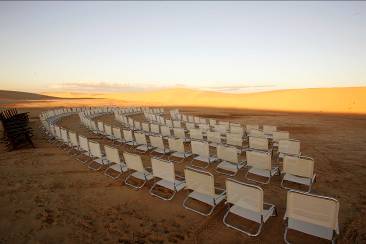 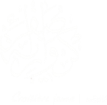 Dîner berbère mille et un feux
http://www.croisierejaune.com/video/10_dej_diner_berbere.html
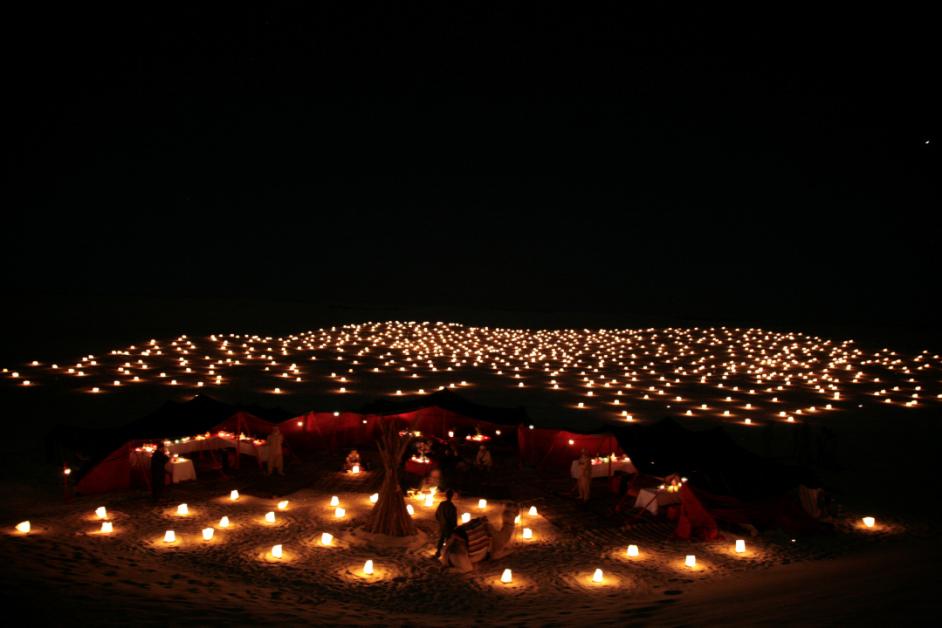 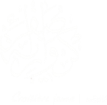 Dîner berbère mille et un feux
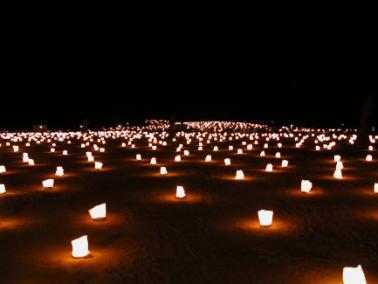 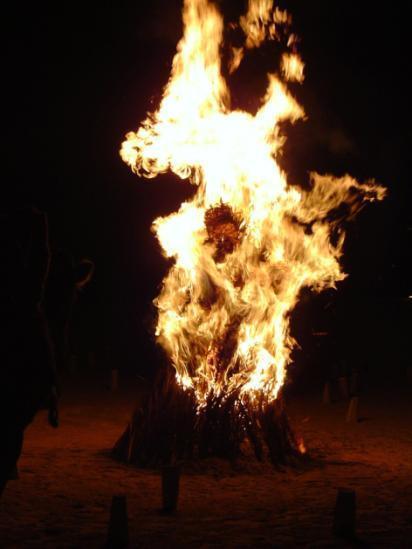 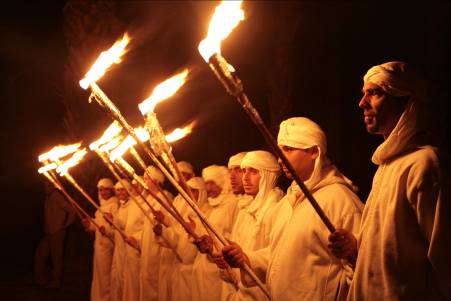 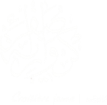 Dîner berbère  mille et un feux
Disposition des tables en U
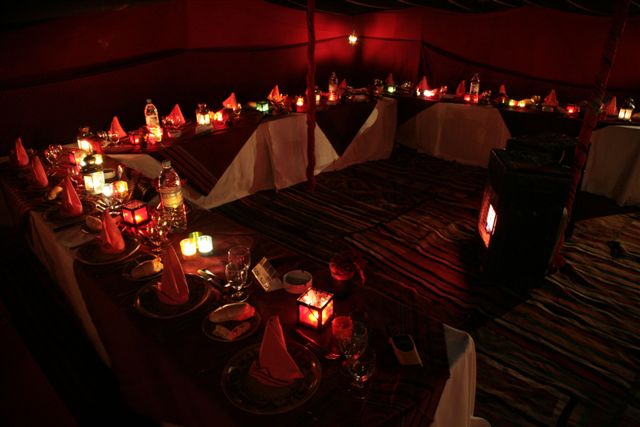 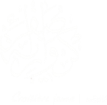 Mise en place d’un dîner sous tentes berbères http://www.croisierejaune.com/video/10_dej_diner_berbere.html
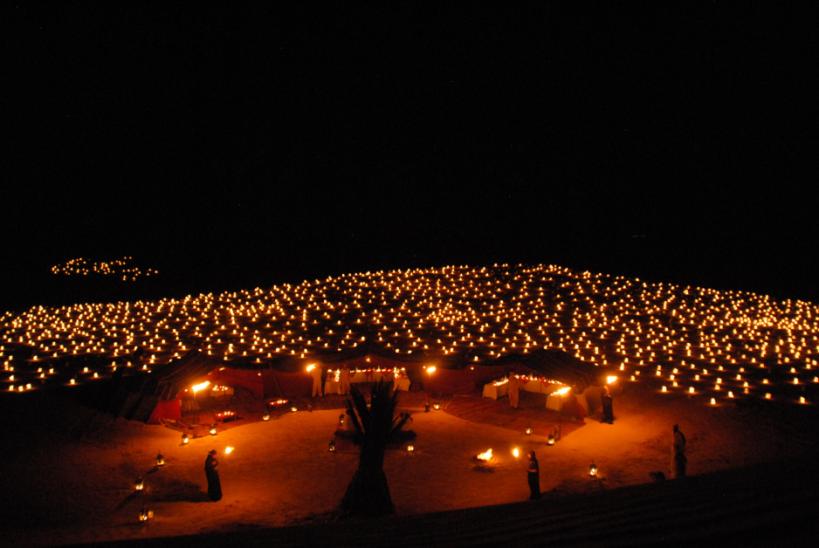 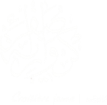 Salle de bain derrière les tentes lodges
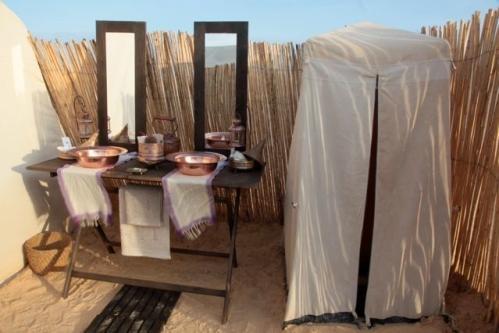 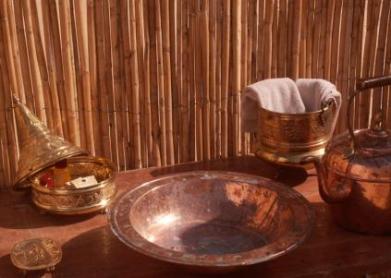 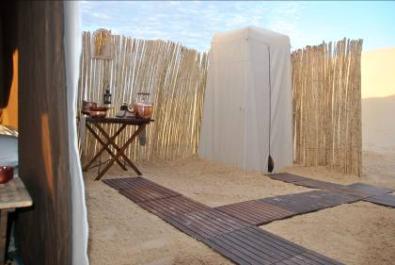 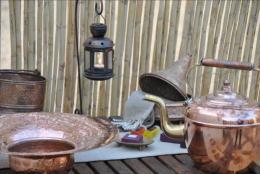 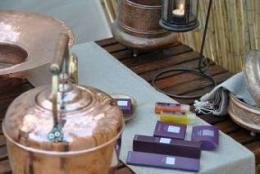 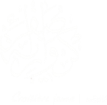 Nuit sous Lodge Out of Africa (base 4)
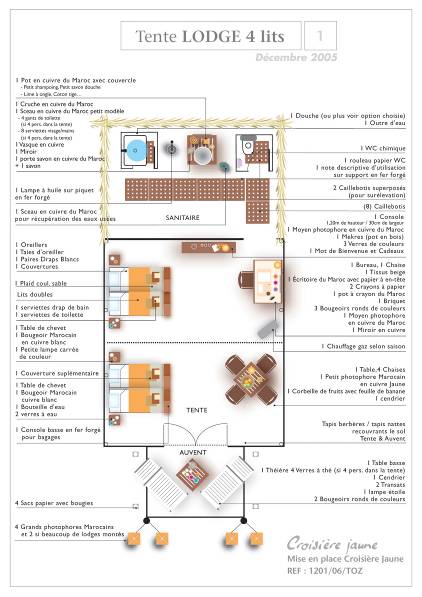 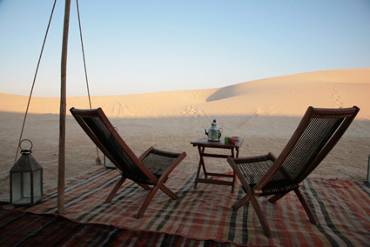 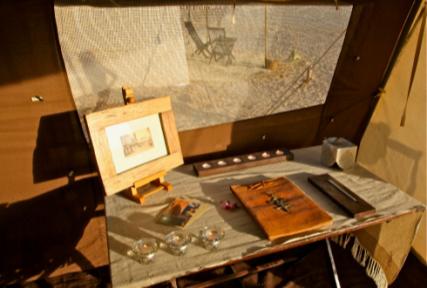 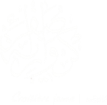 Option Nuit sous Lodge Out of Africa (base 4)
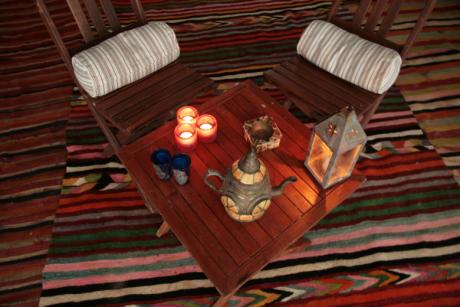 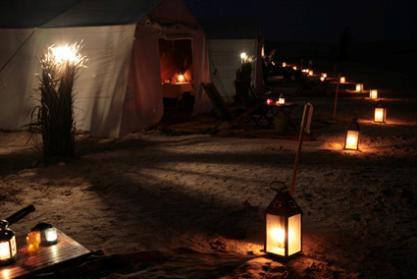 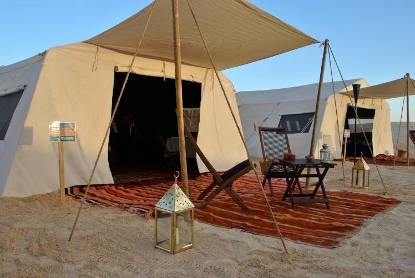 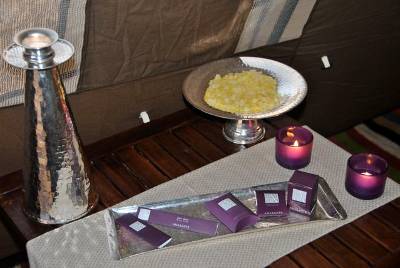 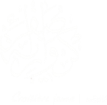 Jour 3
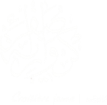 Petit déjeuner servis sur plateaux
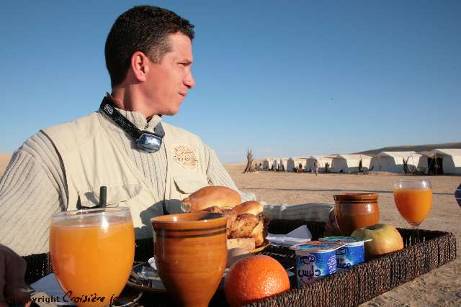 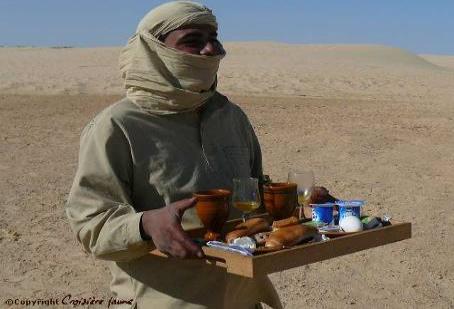 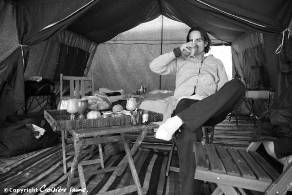 Embarquez à bord du Lézard Rouge 
http://www.croisierejaune.com/video/21_lezard_rouge.html
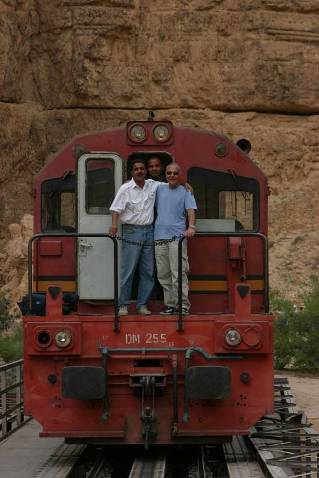 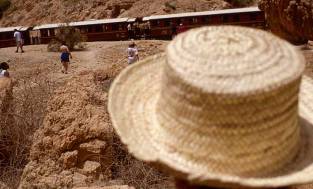 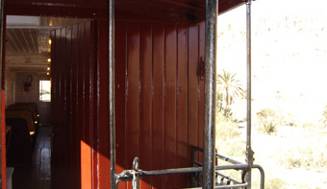 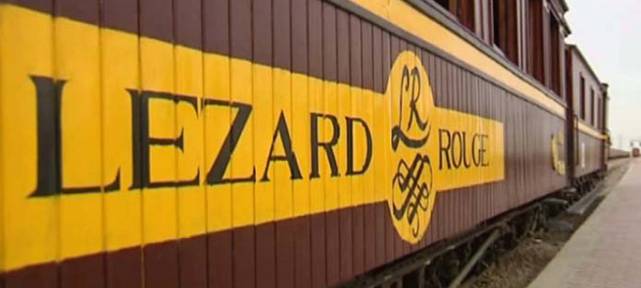 Traverser des gorges du patient anglais
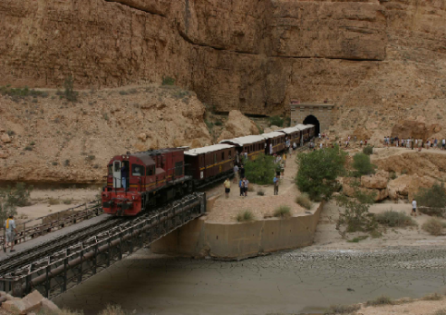 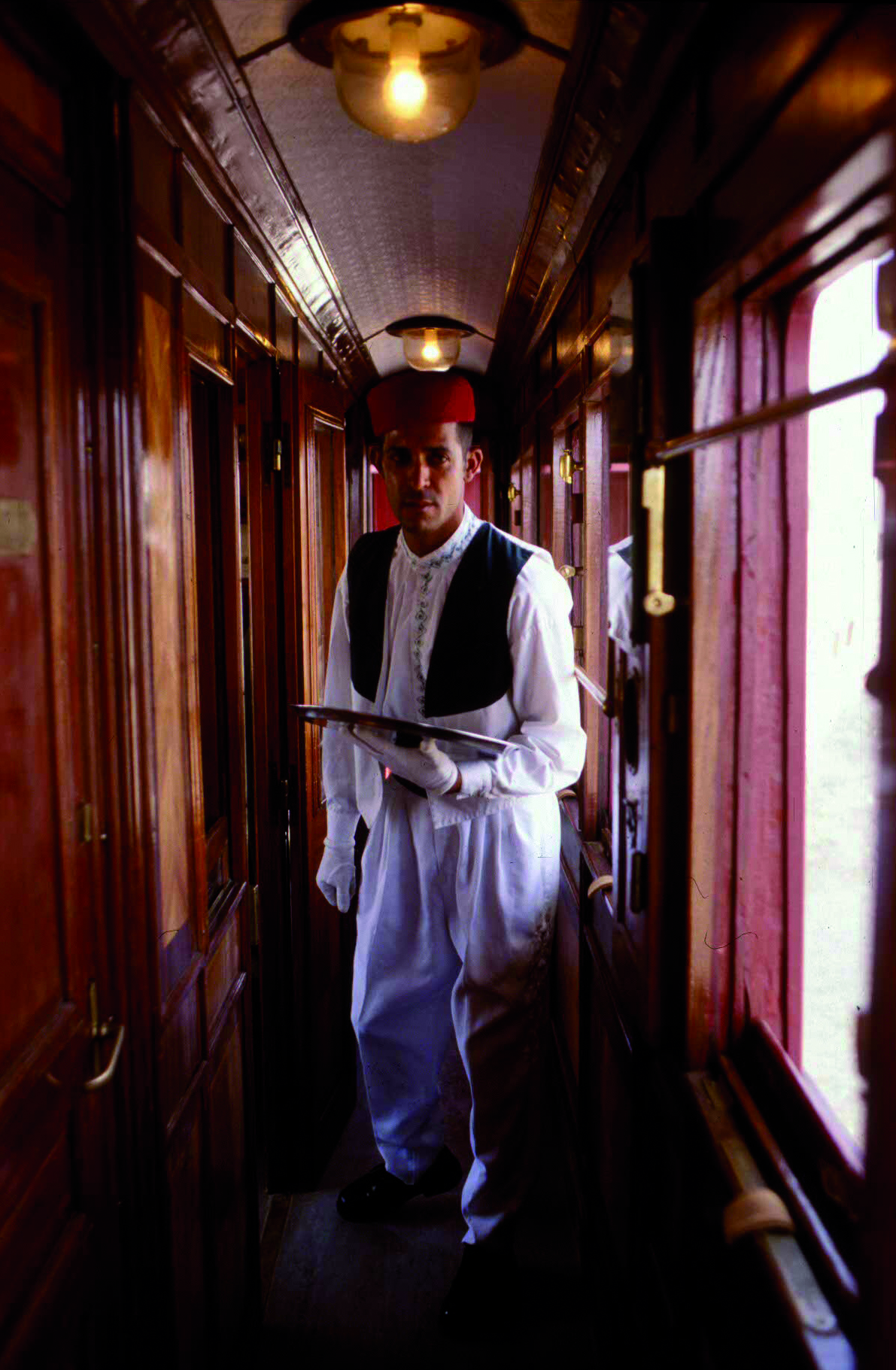 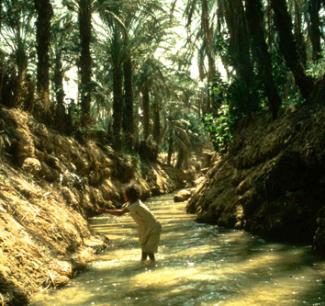 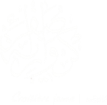 Découverte des Oasis de montagnes en 4x4
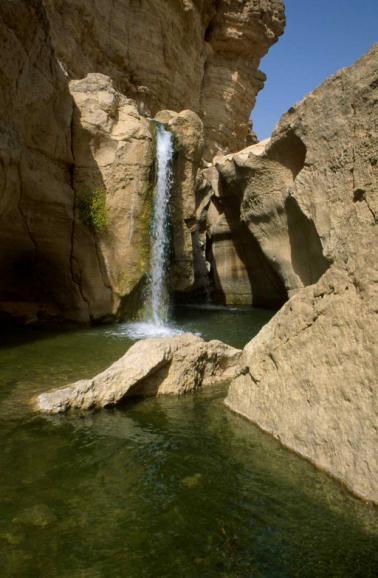 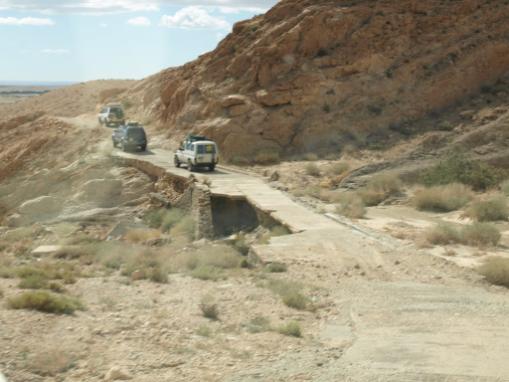 Oasis des montagnes
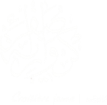 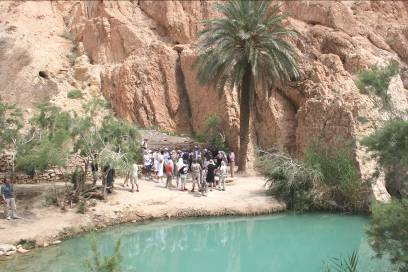 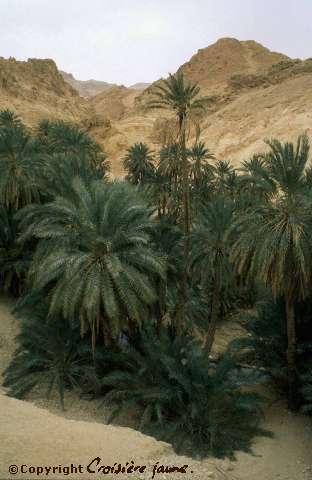 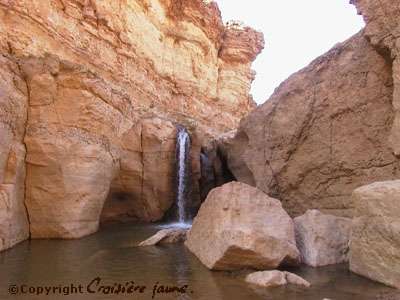 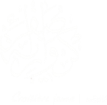 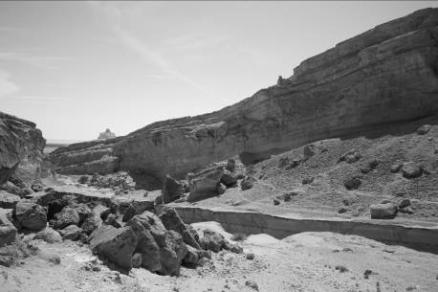 Oasis des montagnes
Trek avec un guide
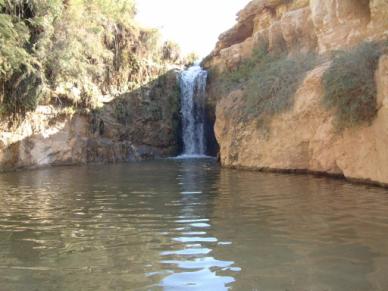 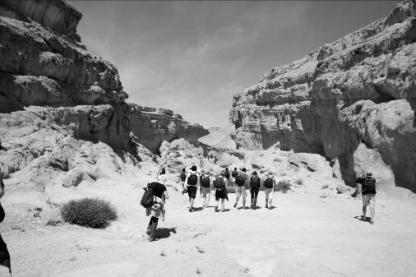 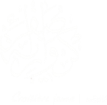 Trek dans la Gorges de Sidi Bou Hlel
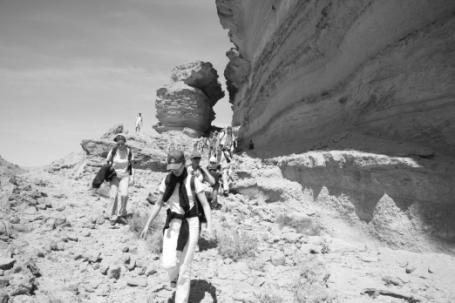 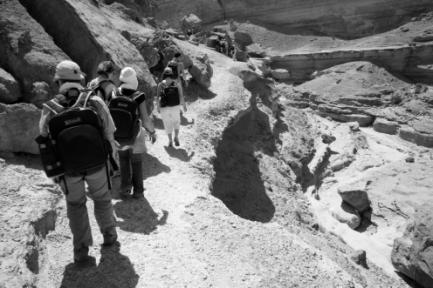 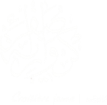 Arrêt déjeuner dans les gorges 
de Sidi Bou Hlel
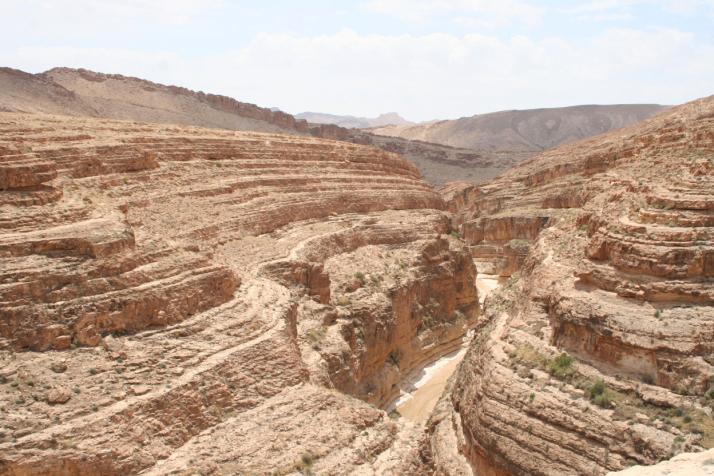 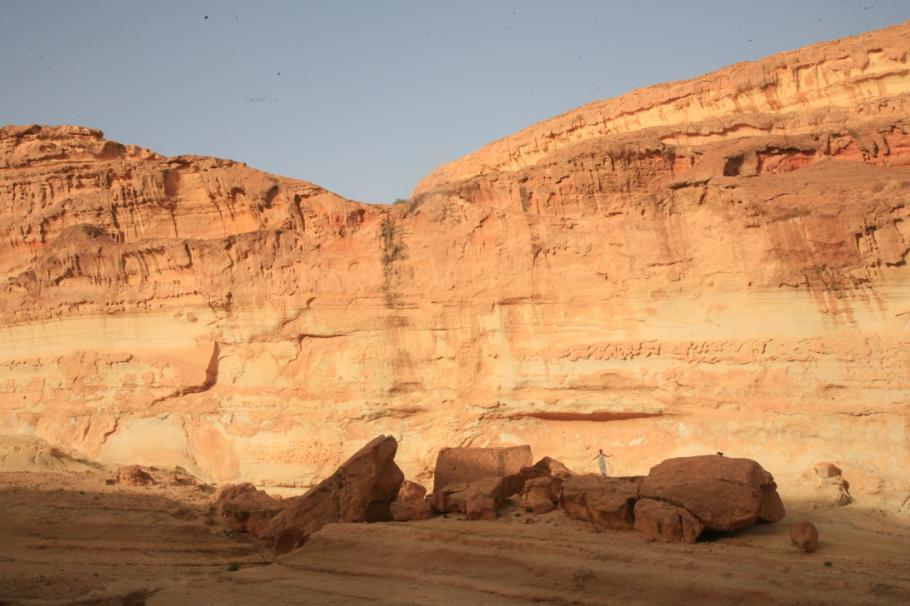 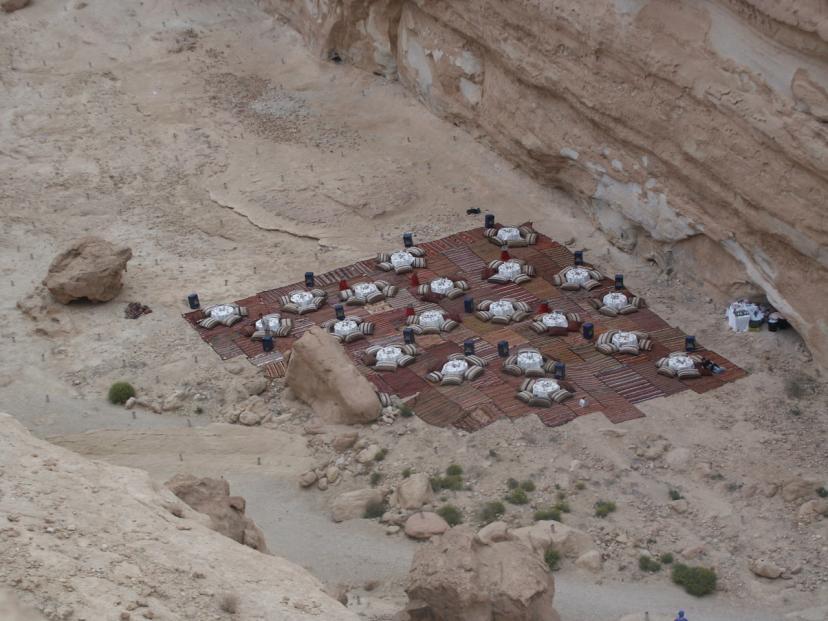 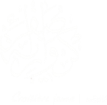 Prestations optionnelles
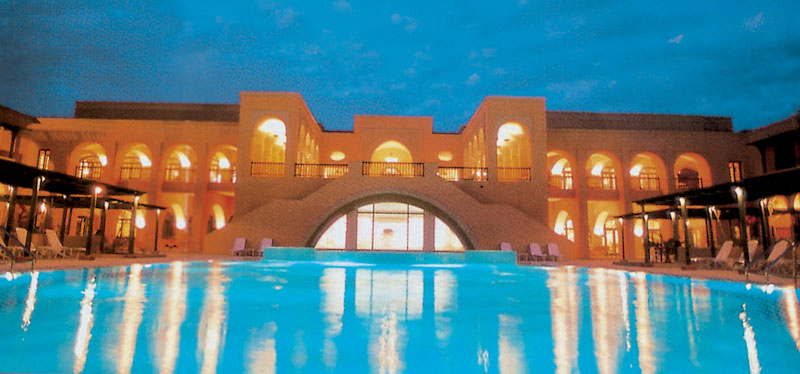 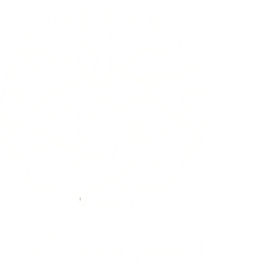 Hôtel Ksar Rouge
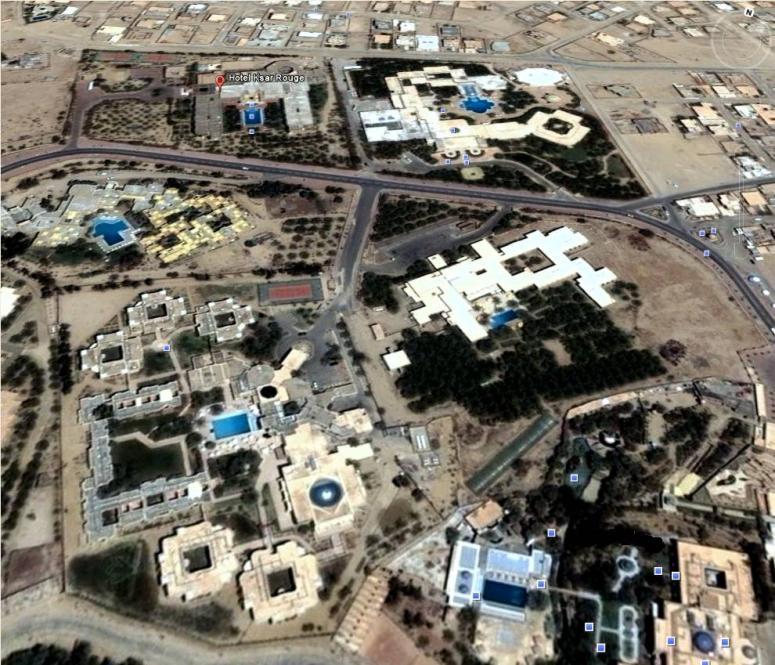 Hôtel Ksar Rouge
Hôtel Palm Beach
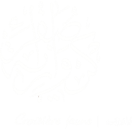 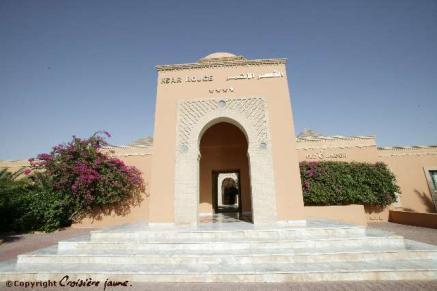 Arrivé à votre Hôtel Ksar Rouge 4*

L'hôtel Ksar Rouge est situé en hauteur dans la zone hôtelière dominant l'oasis de Tozeur, à 3 km du centre ville et à 10 minutes de l'aéroport.
Aux portes du Sahara tunisien, près d'une luxuriante palmeraie, l'Eldorador Ksar Rouge est un hôtel de charme, surplombant le grand lac salé Chott El Jerid. 
Son architecture allie tradition locale, confort moderne et décoration raffinée dans un style andalous.
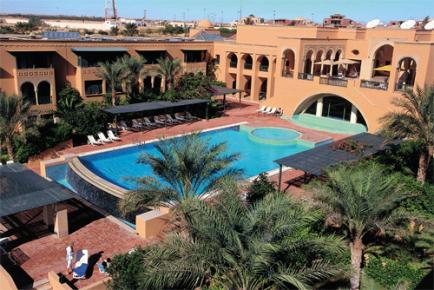 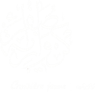 L’hôtel Ksar Rouge 4*
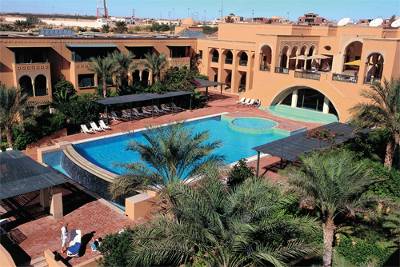 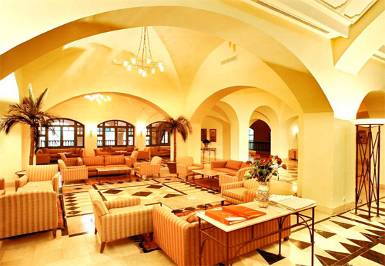 L'hôtel met à votre disposition 2 piscines dont 1 couverte extérieure avec une petite cascade. L'hôtel vous propose une programme d'activités variées : initiation collective au tir à l'arc et au tennis, gymnastique terrestre et aquatique, jogging, water polo, ping pong, fléchettes, tournois de pétanque, jeux de société… Des soirées sont également proposées : soirée cabaret, tiercé de la chanson, folklore…

A environ 500 mètres, vous aurez la possibilité de faire de l'équitation.
Vous pourrez profiter de la salle de fitness, sauna et hammam pour vos instants de repos et de bien-être.
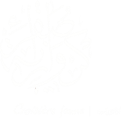 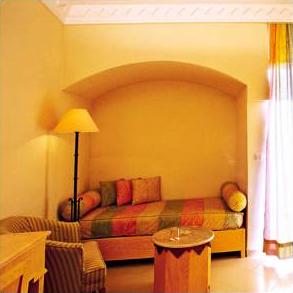 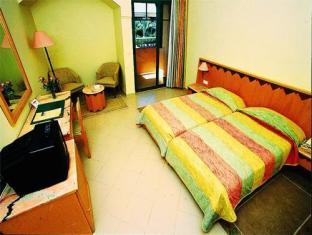 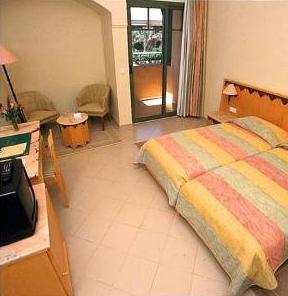 L'hôtel dispose de 135 chambres climatisées réparties sur 3 niveaux autour d'un grand patio. Toutes les chambres sont équipées de chauffage, de téléphone et de télévision par satellite,  d'une salle de bains avec sèche cheveux, toilettes indépendants, ainsi qu'un minibar et peuvent avoir soit une vue palmeraie soit piscine.
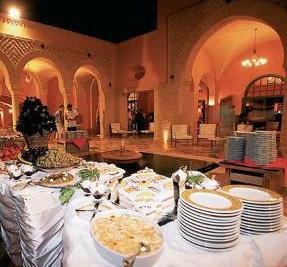 Le Ksar Rouge met à votre disposition  un restaurant principal proposant des repas sous forme de buffet ou servis à table. De plus, vous pourrez profiter du snack donnant sur la piscine et vous proposant des spécialités tunisiennes.
L'hôtel met à votre service un bar et un café maure pour tous vos moments de détente.
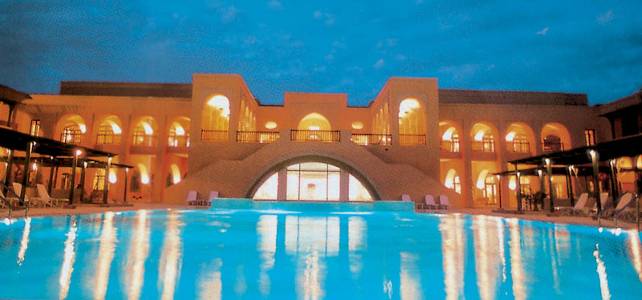 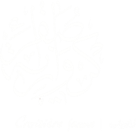 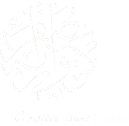 Sont à votre disposition pour vos réunions : 

Une salle de réunion plénière de deux cent places, des salles de sous-commissions sont à la disposition des conférenciers
Lors des réunions, l'hôtel se propose de servir plusieurs sortes de pauses café .
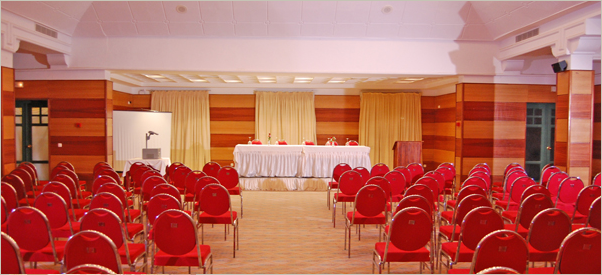 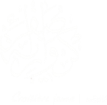 Option Campement berbère au milieu du désert
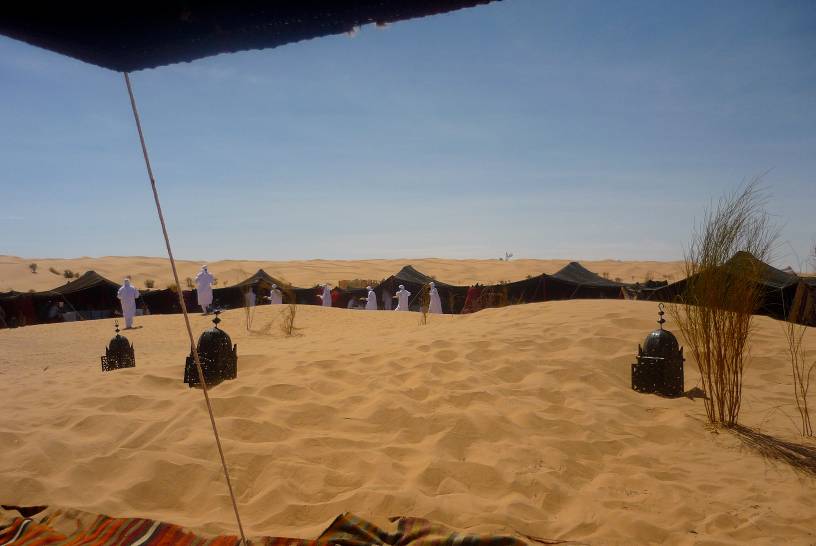 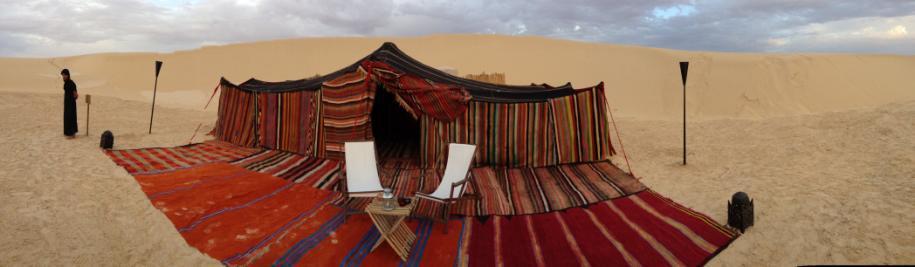 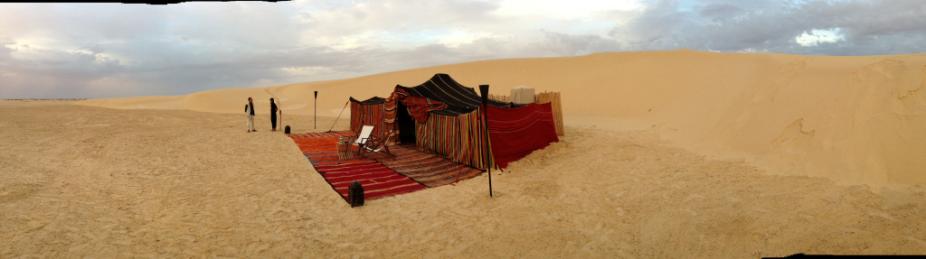 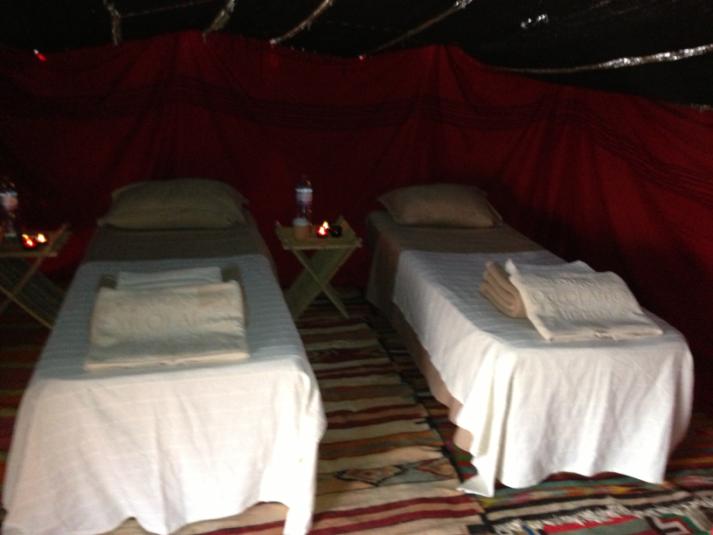 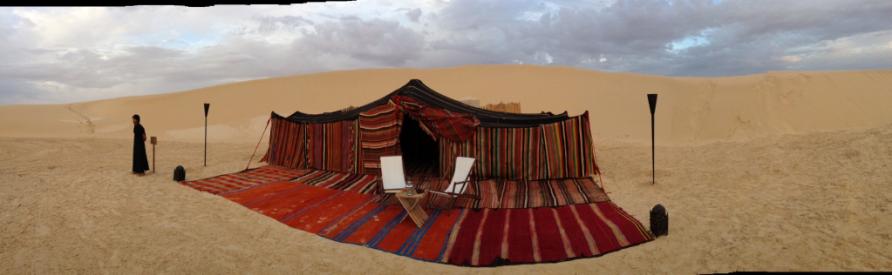 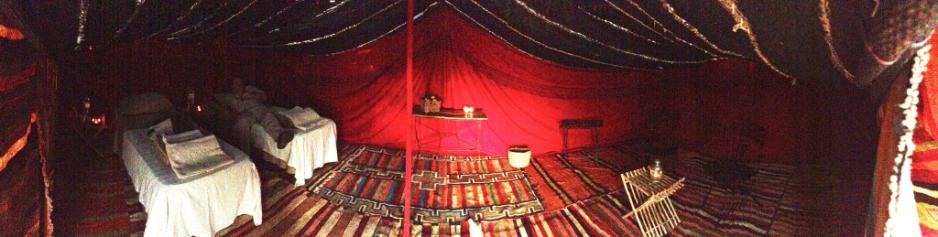 Nuit sous tentes berbère
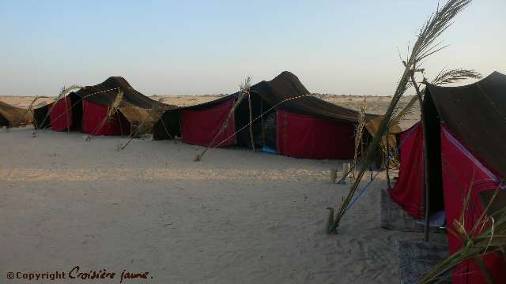 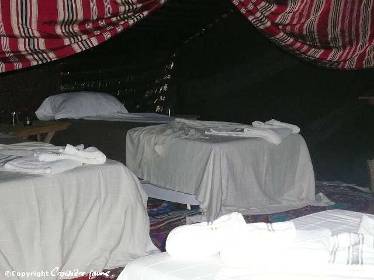 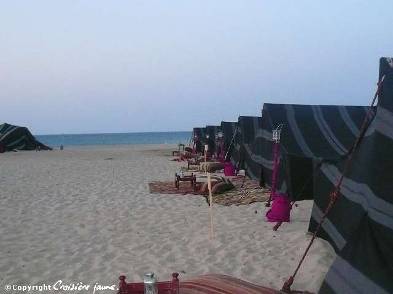 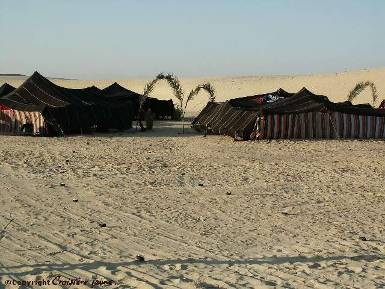 Nuit sous tentes berbère
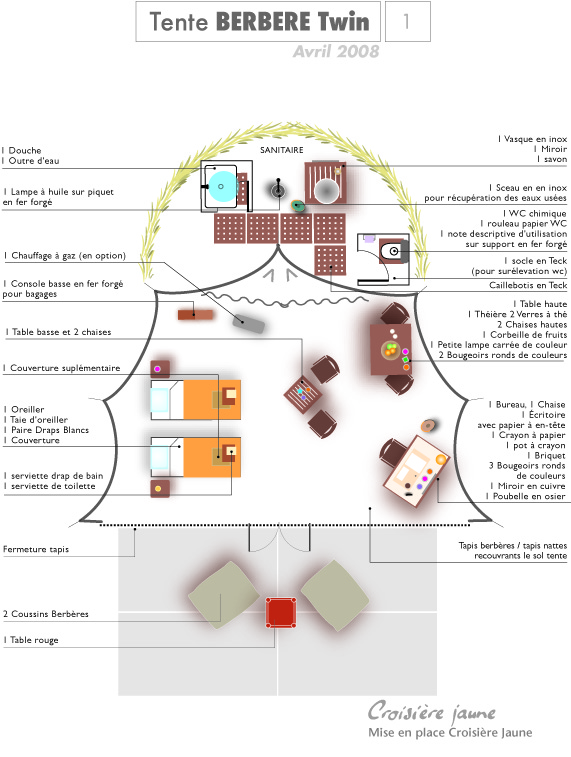 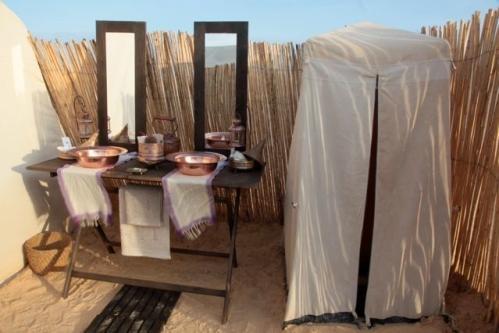 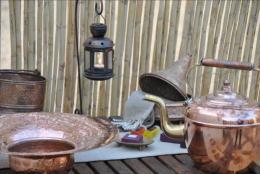 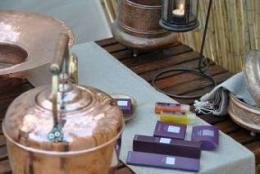 Lodge Out Of Africa base 2
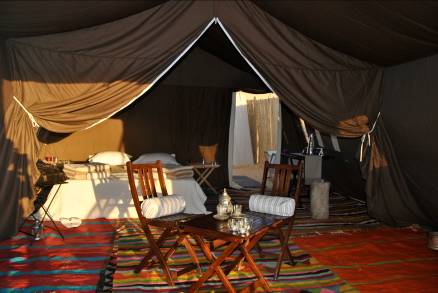 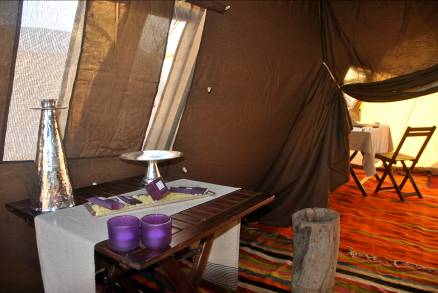 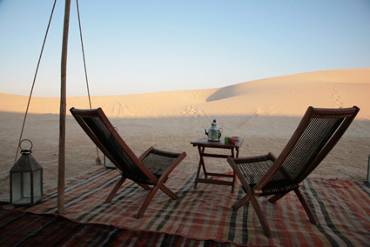 Nuit sous Lodge Out of Africa (base 2)
http://www.croisierejaune.com/video/25_lodge.html
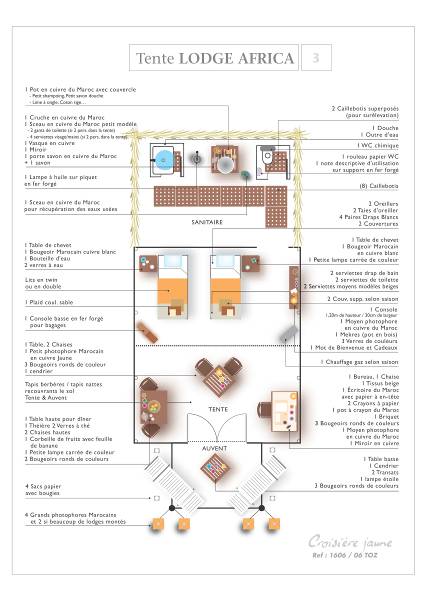 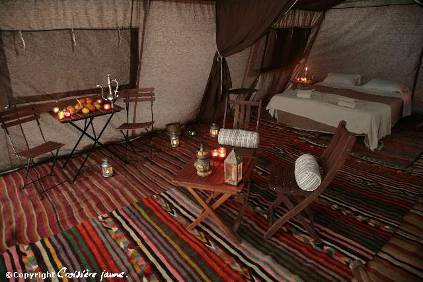 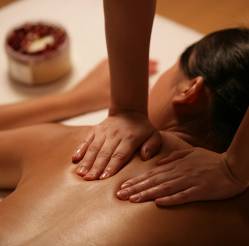 Montage de 10 tentes SPA éphémère dans le désert

Vous découvrirez au beau milieu du désert de Lareguett un Spa, reprenant la mise en place des Bains Berbères. Il vous ferons voyager au cœur de la tradition des soins du Hammam et de nos massages d'ici et d'ailleurs.

Les soins exclusivement manuels sont réalisés avec des produits naturels d'inspiration locale et ethnique : eaux florales de romarin, lavande, fleur d'oranger et de rose, masques au romarin, au thym et aux pétales de rose, essences de citron, baumes au néroli, au géranium, à la rose, Barrouk, huiles au calendula miel et vanille, huile d'Argan, huile aux pétales de rose, boues au Rassoul et Tfal…

Les rituels et l'éveil des sens, la chaleur humaine, la vue sublime sur l’infini du désert, les mains magiques, l'harmonie des teintes et les parfums délicats façonnent l'Univers très particulier des soins Touareg.

Le silence et la paix qu'inspire ce lieu unique et majestueux nous emportent au-delà des rêves
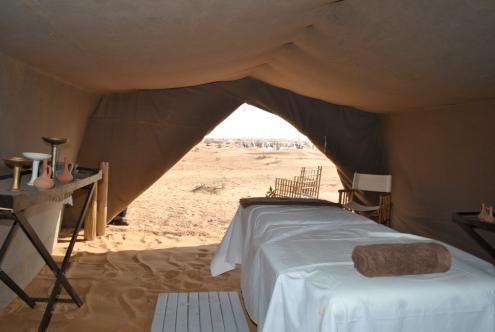 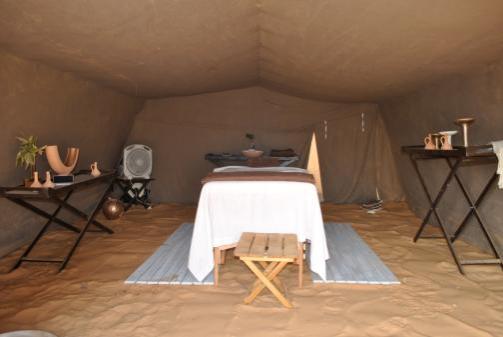 Soirée Discothèque « les pieds dans le sable »
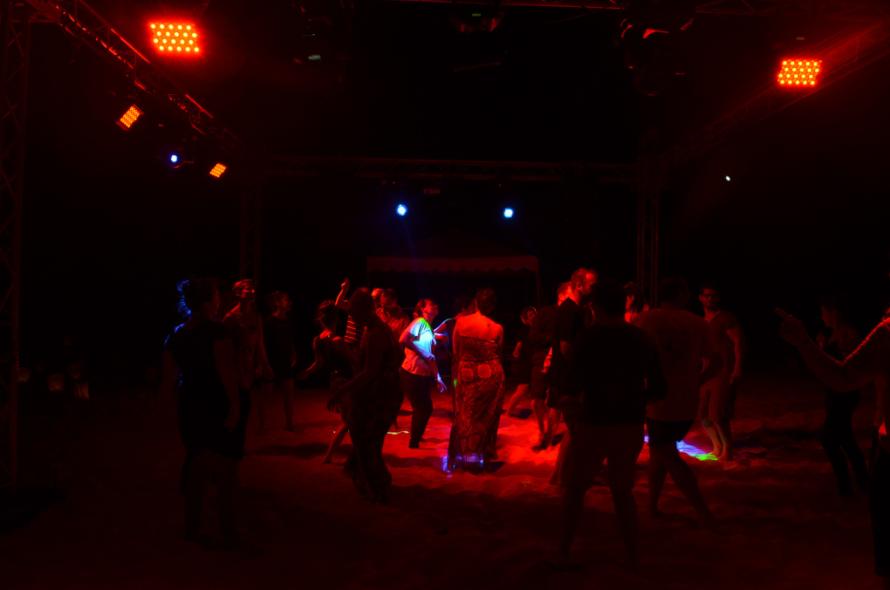 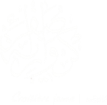 Lancement de montgolfières à la fin du dîner
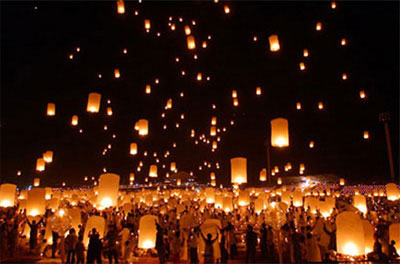 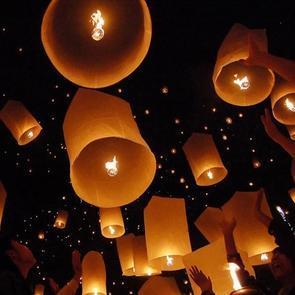 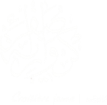 Option Lettres de feu au nom de l’entreprise
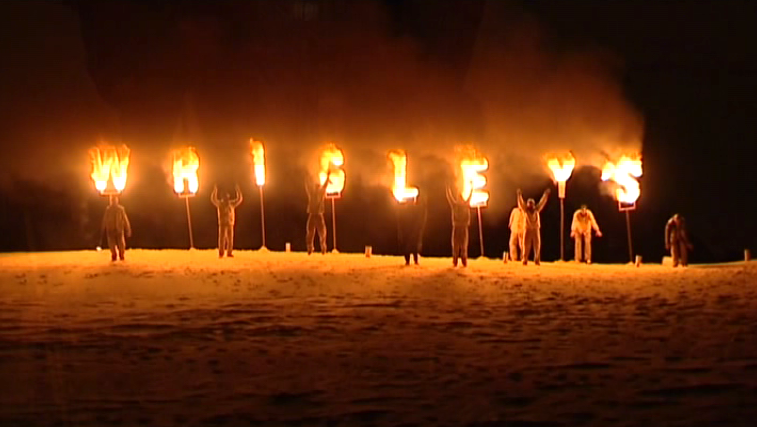 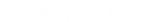 Prestation éphémère montée spécialement pour votre évènement
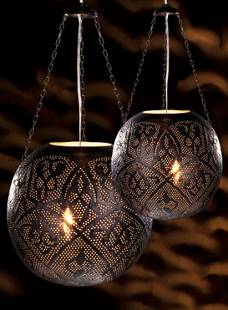 Laura est à votre disposition pour toute information complémentaire au
01 49 650 650
Laura@croisierejaune.com
www.croisierejaune.com
La Tunisie Nouvelle